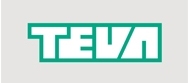 FENTORA Marketing Mix Analysis Refresh
Impact Assessment Findings Review
Prepared for TEVA
November 13, 2012
This presentation is solely for the use of client personnel. No part of it may be circulated, quoted or reproduced for distribution outside of the client organization without prior written approval of ZS Associates.
ZS Associates | 267.402.5400 | www.zsassociates.com
Project Background: Overview
Teva would like to reassess the impact of FENTORA sales and marketing programs based on most recent data through August 2012
Situation
Earlier this year, the impact of key FENTORA sales and marketing programs (detailing, Rx savings cards, speaker programs) on prescribing was evaluated 
Based on data through March 2012, all three tactics were estimated to be profitable for FENTORA and a 2013 budget recommendation was developed
The disruption cased by sales force downsizing at the end of 2011 and the TIRF-REMS enrollment period beginning in 2012 may have led to a lower ROI assessment for tactics as part of the previous assessment
The FENTORA team would like to reassess the impact of their key sales and marketing programs based on latest data (through Aug 2012) so as to better plan for brand needs
Key Objectives
How responsive are physicians to different promotional tactics? How does this vary by segment?
How has the impact of different promotional tactics changed since the previous analysis, given the stabilization of the sales force and the TIRF-REMS program?
Today’s Discussion
Review results from the promotion response analysis 
Review historical responsiveness of FENTORA programs and compare it against previous findings
 2 
Project Overview: Executive Summary
FENTORA sales and marketing tactics account for 28% of revenue, and all tactics are ROI positive
All tactics are mROI and ROI positive, suggesting that the brand is profitably investing in tactics at the appropriate level

Increase in responsiveness likely driven by program improvements, as well as stabilization in sales force focus and TIRF-REMS program
Impactable sales represent 28% of revenue, up from previous period
Detailing accounts for 18% of the revenue
mROI of detailing improved marginally, from 14% to 18%  and impactable contribution increased from 16% to 18% 

MD enrolled in the TIRF-REMS programs are more responsive to detailing (compared to not enrolled MDs) and should be targeted preferentially
Rx Savings card impactable sales (~9%) has increased since the launch of the program in Q1’12
The profitability of the program has also increased with the mROI going from  64% to 86%
Regular co-pay redemptions against each card (~0.5 redemptions / card / month) indicate that program’s profitability is likely to increase further
Rx Savings card program is profitable
During the analysis period there was a temporary decline in speaker program activity due to a revamping of the program topics
The reduction in activity led to a decrease of a third in the impact of speaker programs, but the programs executed remained profitable
Speaker programs continue to be profitable
3
Project Overview: Executive Summary
There is an opportunity to increase impact of tactics by driving higher utilization of Rx Savings Cards and focusing detailing efforts
Insights:
MDs enrolled in the TIRF-REMS programs are more responsive to detailing compared to not enrolled MDs
By reducing effort on low value the mROI can be lifted from 18% to 41% and can be further lifted to 68% due to Amrix cost sharing
Recommendation:
TIRF-REMS enrolled MDs should be targeted preferentially (This is already underway through call planning)
Detailing
Insight:
Very effective and profitable tactic, but the reach is low relative to detailing.
Recommendation:
Given profitability of Rx Savings cards, there is an opportunity to expand reach of Rx savings card redemptions amongst top FENTORA targets (as evidenced by gap between Detailing and Rx Savings Card reach)
Rx Savings Card
Insight:
There are a number of REMS enrolled physicians (~5k) that are not going to be in the call plan due to capacity limitation
Recommendation:
Consider alternative channels for reaching these prescribers
Alternative Channels
4
Tactics Contribution
Promotional tactics jointly explain 28% (41 MM) of annualized FENTORA sales ($147 MM)
Fentora Sales at Historical Promotional Effort (Annualized Jun 2012 – Aug 2012)*
Total Fentora Sales
Fentora Sales driven by Sales and Marketing
Carryover Sales,
$106.0, 72%, (75%)
Rx Savings Card,
$13.6, 9.2%,(7.8%)
Office Based CSP,
$0.1, 0.1%,(0.3%)
Impactable,
$40.9, 28%,(25%)
Venue Based CSP
$0.4, 0.2%,(0.7%)
Rep Details,
$26.8, 18%,(16%)
Sales $MM, % Impact, (% Impact Based on Jan’12-Mar’12)
* Sales projections are only based on prescriber universe used in analysis.  % Impact for Jan’12-Mar’12 period is adjusted for the increase in prescriber universe
5
Profitability of the Tactics
Based on current implementation, FENTORA promotional activity is close to optimal levels of profitability
Cost per PDE has stayed the same at $190
Once cost decreases to $159 due to P2 calls on Amrix, mROI will improve from 18% to 42%
Venue Based CSP cost per attendee has decreased from $1,055 to $973
Office Based CSP cost per attendee has increased from $778 to $858
Sales calls are the total of Rep Message and Rx Savings Card
* mROI is the incremental profit at a given activity level over the Jun–Jul’12 time period
* mROI of Rep Message includes 2 years of carryover impact. For the rest of the tactics, no future carryover impact is included in the profitability calculation
* Sales Impact and Cost are based on annualized 3 months activity covering the Jun-Jul’12
* Total ROI = (Impactable Sales*Gross-to-Net Margin)/Cost -1
6
Detailing profitability can increase from 18% to 68% with the launch of Amrix and through preferentially targeting REMS enrolled physicians
Detailing Marginal ROI
Cost sharing due to Amrix reduces cost/call
Focusing on REMS Enrolled
Current Targets
Focus on REMS Enrolled Physicians
Preferential targeting of TIRF-REMS enrolled physicians is already
underway and is being incorporated into the 2013 call plan
7
Rx Savings Cards
Rx Savings Cards are a very effective and profitable tactic, but the reach is low relative to detailing
Prescribers Reached by Detailing and Rx Savings Card
Tactic Reach
Given profitability of Rx Savings cards, there is an opportunity to expand 
reach of Rx savings card redemptions amongst top FENTORA targets
8
Alternative Channels
There are a number of REMS enrolled physicians (~5k) that are not going to be in the call plan due to capacity limitation
Summary of Physicians Reached in 2013 Call Plan*
Alternative channels could be used to reach the REMS
enrolled physicians that are not being called on
* Based on defined prescriber universe: 15,385 MDs, Deciles are as based on Dec. ‘11 – May. ‘12
Source: Fentora_Prescriber_Demo.txt.gz and Fentora_Prescriber_Level_Market_TRx_NRx.txt.gz received 10/4/2012
             Call Plan targets.zip received 11/6/2012
9
Appendix
Appendix
10
Approach
Marketing mix analysis simultaneously evaluates the effect of various FENTORA sales & marketing tactics
Regression variables
Carry Over
(Mar’12 – May’12)
Fentora Market TRx Volume
The model accounts for carryover to capture MD habits & patient carryover (i.e., sales that would occur without promotion)
Sales due to promotion
(Jun’12 – Aug’12)
Messaging Effort
Rx Savings Card program
Speaker Programs
Dependent variable
Details & RX Savings Cards have been modeled using an increasing response function with diminishing returns (logarithmic)
CSPs have been modeled individually as a linear function
Fentora Market TRx Volume
 (Jun’12 to Aug’12)
Segmentation
(Dec’11 – May’12)
 FENTORA Potential (FROH)
Modeling is performed & recommendations are developed at the physician-segment level
11
Detailing Responsiveness
Responsiveness of prescriber segments to detailing varies significantly
Responsiveness of Prescribers to Detailing
Relative Responsiveness
Analysis confirms that REMS enrolled physicians are more responsive to detailing compared to similar segment prescribers that are not enrolled
12
Current Detailing Effort
REMS enrolled prescribers receive 81% of FENTORA details and account for 73% of the targets
PDEs* Summary (Jun’12 – Aug’12)
Opportunity to decrease detailing focus and  increase profitability
Sources: Fentora_Call_Details.txt.gz received 10/12/2012, Deciles are as based on Dec’11 – May’12
                Fentora_Prescriber_Demo.txt.gz and Fentora_Prescriber_Level_Market_TRx_NRx.txt.gz received 10/4/2012 
* Number of PDEs delivered to eligible mapped prescribers in potential target universe
13
FENTORA mROI by Quintile
PDEs, Rx Savings Cards, and speaker programs have a high marginal return on investment in the top prescriber segments
mROI > 100%
mROI <0%
mROI 0% to <100%
<10 MDs reached
Notes:
Reach based on MDs receiving tactic effort between Jun’12– Aug ‘12
Frequency  =  Annualized Jun-Aug’12  Activity / Reached MDs
Messaging is defined as PDEs & Rx Savings Card Program
mROI
(Reach, Frequency)*
14
Appendix: Rx Cards in Use
Between 20 and 40 percent of Rx Savings Cards remain in use three months after they are first activated
(# of Cards)
Findings suggest that FENTORA copay redemptions will continue to grow linearly as cards are activated in the marketplace
Sources: Fentora_Rx_Savings_Card_Voucher_Redemptions.txt.gz received 10/4/2012 
                Fentora_Rx_Savings_Card_Copay_Redemptions.txt.gz received 10/4/2012
15
Appendix: Uses per Rx Card
Uses of Rx Savings Cards stabilize to about half a use per month quickly after they are first activated
Findings suggest that FENTORA copay redemptions will continue to grow linearly as cards are activated in the marketplace
Sources: Fentora_Rx_Savings_Card_Voucher_Redemptions.txt.gz received 10/4/2012 
                Fentora_Rx_Savings_Card_Copay_Redemptions.txt.gz received 10/4/2012
16
Appendix: Profitability Measure
The profitability of the marketing programs has been defined as marginal Return on Investment (mROI), incremental profit at a given activity level
Profitability of Promotion Effort for a Channel
1
Gross Sales $$ =
Sales impact of activity with or without additional years of carryover credit
2
Net Sales $$ =
Gross sales multiplied by the gross to net margin
3
$ MM
Promotion Activity Costs
4
Profit= 2 - 3
Activity Level
Promotion Activity
5
mROI (Incremental return at a given activity level)
Profit
$ 50
mROI = 50/100 = 50%
$ 100
Unit activity cost
17
Appendix: Prescriber Universe
The prescriber universe for 2013 FENTORA marketing mix planning is based on the current FENTORA targeting guidelines and REMS enrollment
REMS† Enrollment
(4,144 MDs)
Cumulative MD Count
15,385
PSAO & LAO (Decile 5-10) 
(8,956 MDs)
11,241
ONC* PSAO & LAO (Decile 4-10)
(890 MDs)
2,285
TIRF (Decile 5-10)
(364 MDs)
1,395
Note that prescriber counts exclude MDs already covered within
FENTORA  (Decile 2-10)
(1,031 MDs)
1,031
*ONC Targets are prescribers assigned to  ONC Fentora Report Group in Fentora_Prescriber_Demo.txt.gz recieved10/4/2012
†Assignment Based on REMS Status in Fentora_Prescriber_Demo.txt.gz received 10/4/2012
18